Е
Конструирование базовой 
выкройки
Плечевое изделие.
Припуски на свободное облегание по линии груди 5 см. по линии талии 2,5 см
Этап №1
С
А
Д
В
АВ- высота плеча
АС- половина ширины спины плюс 1см
СД- 5см
Этап №2
Е
С
А
Г
Д
В
ДЕ- линия плеча
ВГ- длина спины по середине
ГЕ- линия горловины
Этап №3
ГБ- половина линии ВГ плюс 3см.
БО- половина полной ширины спины плюс 1,25см на свободное облегание
ИК- половина ширины спины 
БЖ=ИК
Е
С
А
Г
Д
К
И
О
Б
Ж
В
ДО- соединить точку Д и О плавной кривой
Этап №4
Этап №4
ВЛ- половина обхвата талии  + 4,5 см (4см вытачки и 0,5 на свободное облегание
БР- половина линии БЖ
ВН- линия БР минус 2см
НМ- 4см (соединить точку  Р с точкой Н и точку Р с точкой М для образования вытачки)
С
Е
А
Д
Г
К
И
ОЛ- длина бокового  шва
Р
Б
О
Ж
Обведите основные линии: 
Линию середины спины
Линию горловины
Линию плеча
Линию проймы
Боковую линию
Линию талии
Л
В
М
Н
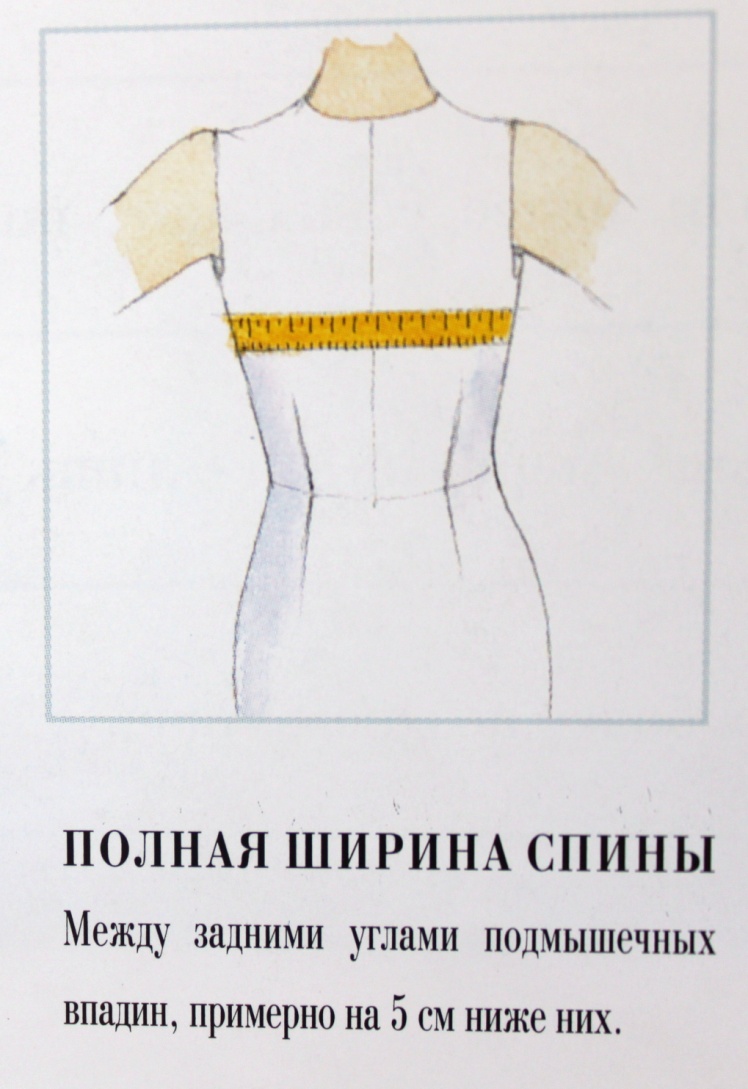 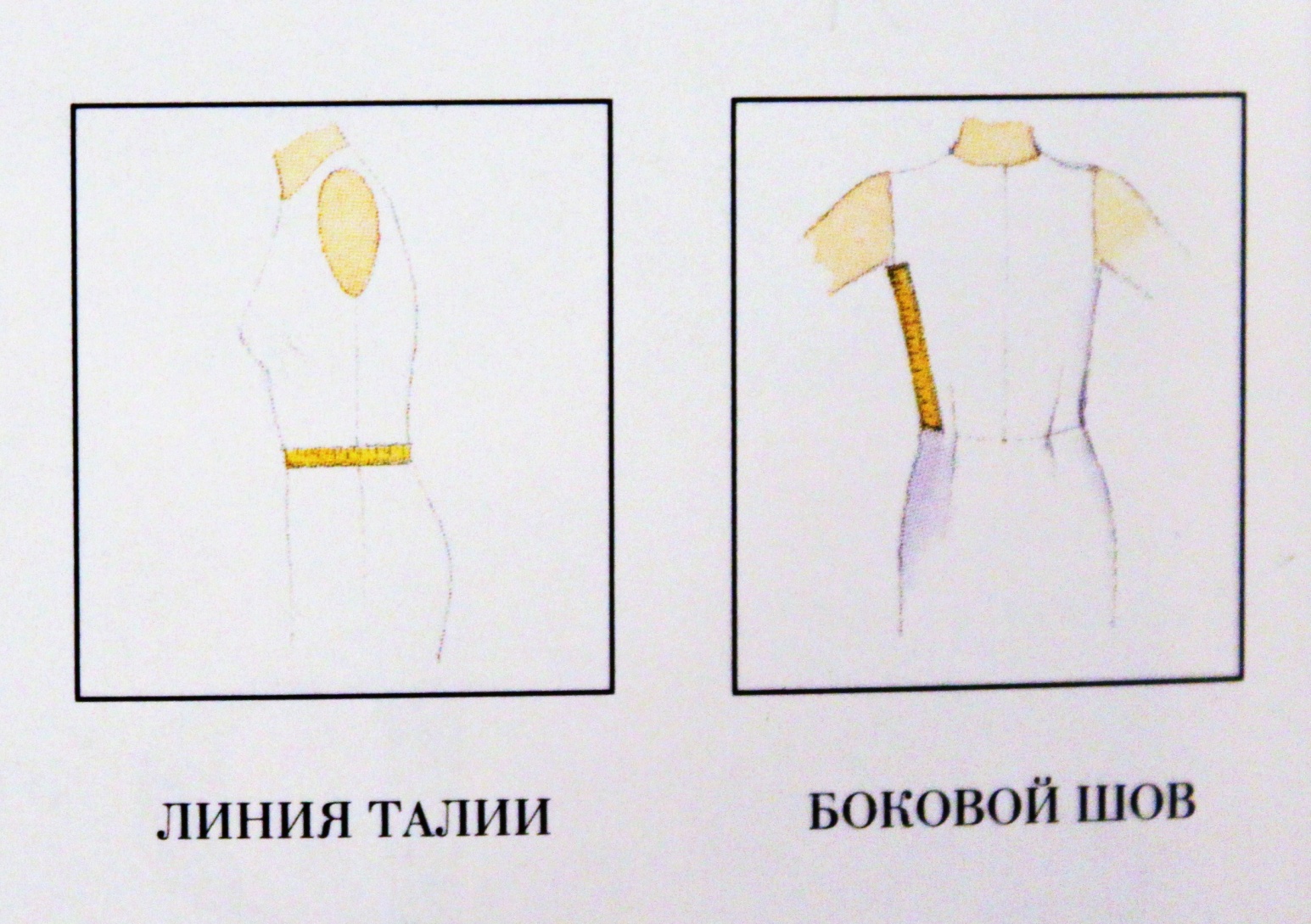 Спинка
Какие измерения используется для линии
1, 2, 7, 8?
Как называются линии
1, 2, 3, 4, 5, 6?
2
6
7
3
1
8
4
5